ΑΝΟΙΑ
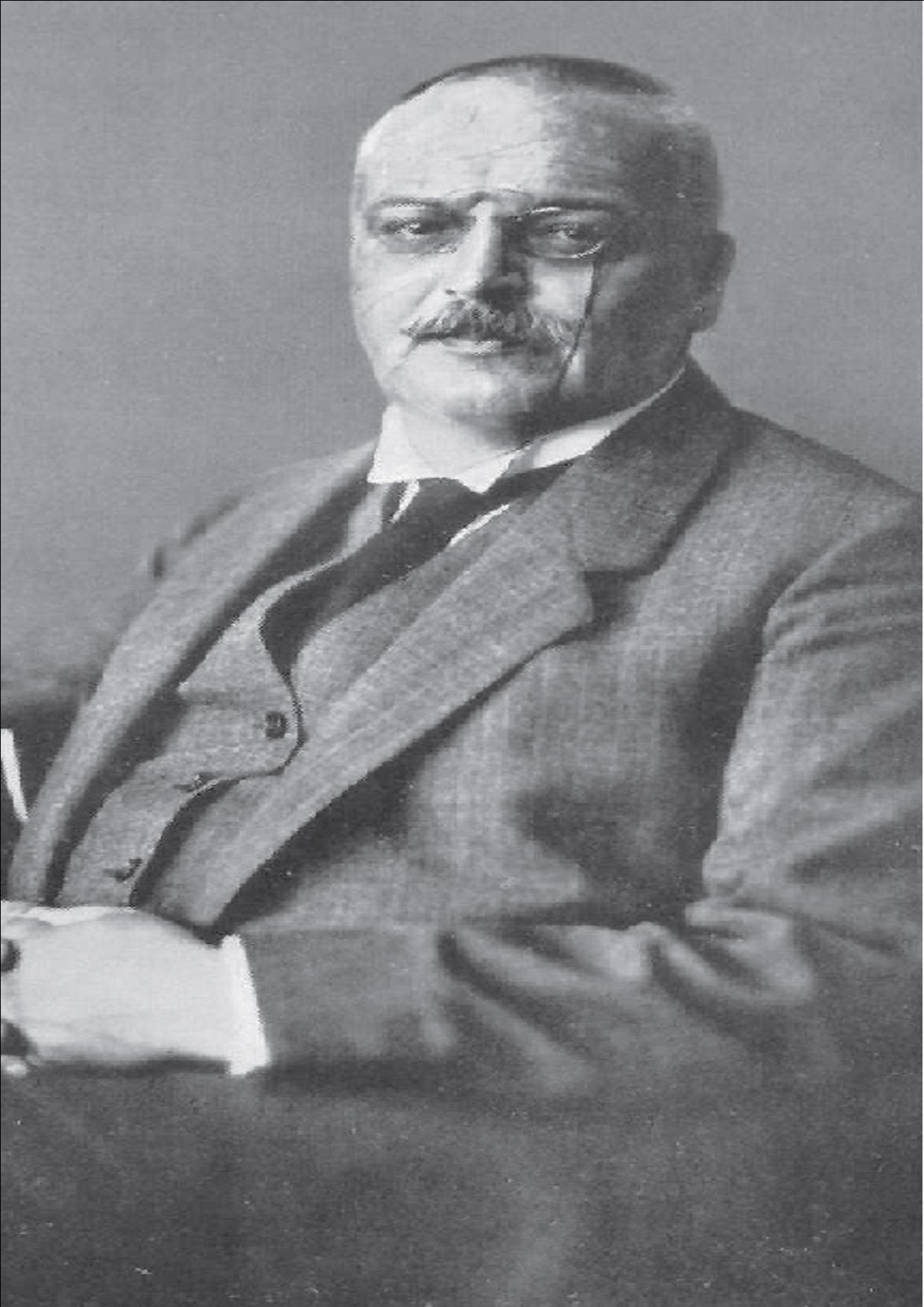 Το 1901 ένας Γερμανός Ψυχίατρος, ο Alois Alzheimer  παρατήρησε μία ασθενή 51 ετών που νοσηλευόταν στο Άσυλο της Φρανκφούρτης και παρουσίαζε απώλεια πρόσφατης μνήμης και διαταραχές συμπεριφοράς. Όταν η ασθενής πέθανε μετά από 5 έτη, ο Δρ. Alzheimer απέστειλε τον εγκέφαλό της για βιοψία οπότε και αναγνωρίσθηκαν αμυλοειδικές πλάκες και νευροϊνιδιακοί κόμβοι (tangles). Τα ευρήματα αυτά που συνδυάζουν για πρώτη φορά τη συγκεκριμένη κλινική εικόνα με τις χαρακτηριστικές παθολογοανατομικές βλάβες δημοσίευσε το 1907 και περιέγραφαν αυτό που σήμερα ονομάζουμε νόσο Αλτσχάιμερ.
ΟΡΙΣΜΟΣ
«Προοδευτική έκπτωση προηγουμένως φυσιολογικών γνωστικών λειτουργιών χωρίς την παρουσία διαταραχών επιπέδου συνείδησης»

«Προκειμένου να τεθεί η διάγνωση της άνοιας θα πρέπει τα συμπτώματα να επηρεάζουν την κοινωνική και επαγγελματική δραστηριότητα του ατόμου»
ΕΙΔΗ ΑΝΟΙΩΝ
Ν. Alzheimer  
Αγγειακή άνοια
Άνοια με σωμάτια Lewy
Μετωποκροταφικές άνοιες
Άνοιες οφειλόμενες σε σωματική νοσηρή κατάσταση (τραυματισμός, λήψη ψυχοτρόπων ουσιών, HIV, prion, ν.Huntington)
επιδημιολογία
Η νόσος Αλτσχάιμερ (ΝΑ) αποτελεί τη συχνότερη μορφή άνοιας. Είναι μία προοδευτική εκφυλιστική νόσος του εγκεφάλου που διαταράσσει τις γνωστικές λειτουργίες και τη συμπεριφορά. 
	Στις ΗΠΑ, στα άτομα > 65 ετών ο επιπολασμός 8% (5,1% Alzheimer, 1,5 % αγγειακή άνοια). Η άνοια κάθε 5 χρόνια διπλασιάζει τα ποσοστά της
	10,5% 		80-84, 
	21% 		85-89,
 	38% 		90-95
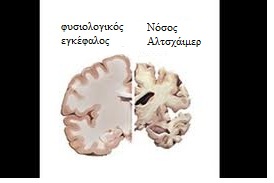 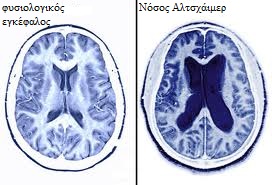 Γνωστικές λειτουργίες
μνήμη
   	λειτουργίες του λόγου
    ικανότητα σχεδιασμού 
    εκτέλεση κινητικών δραστηριοτήτων
    αναγνώριση και ταυτοποίηση προσώπων, αντικειμένων και εννοιών, 
    προσανατολισμός σε χώρο και χρόνο, 
    αντίληψη
    προσοχή, 
    συγκέντρωση, 
    κρίση
    εκτέλεση σύνθετων λειτουργιών (σύνθεση, αφαίρεση) 
κοινωνικές δεξιότητες.
Κλινική εικόνα
‘Ύπουλη έναρξη
 	Εμπύρετη νόσος, χειρουργική επέμβαση, λήψη κάποιου φαρμάκου ή ελαφρά κρανιοεγκεφαλική κάκωση
	Απώλεια μνήμης (γεγονότα της καθημερινής ζωής, ονόματα και λέξεις).
 	Ερωτήσεις επαναλαμβάνονται, περιορισμός λεξιλογίου, στερεότυπη έκφραση, διαταραχή κατανόησης λόγου-εκφοράς λόγου. 
	Αδυναμία εκτέλεσης αριθμητικών υπολογισμών. 
	Ελλειμματικός οπτικοχωρικός προσανατολισμός (δυσκολεύεται να βρει το δρόμο για το σπίτι του, να φορέσει τα ρούχα του, να κατανοήσει απλές οδηγίες ή να αντιγράψει απλά σχήματα, δυσκολία να χρησιμοποιήσει κοινά αντικείμενα ).
	Αλλαγές στις διατροφικές συνήθειες
	Κατάθλιψη
Κλινική εικόνα
Συμπεριφορά (έλλειψη ενδιαφέροντος, ευερεθιστότητα, επιθετικότητα, περιπλανήσεις, απόσυρση, απάθεια
 
	Κοινωνική δεξιότητα 
	Αμελείται η προσωπική υγιεινή
 	Ψυχοκινητικότητα ( ανησυχία και ευερεθιστότητα ή απάθεια και νωθρότητα). 
	Παραληρητική διαταραχή (λανθασμένες και επίμονες πεποιθήσεις που δεν ανασκευάζονται με λογική επιχειρηματολογία)
 		διωκτικού περιεχομένου 
		ζηλοτυπικού περιεχομένου 
		αναφοράς  
		μεγαλείου 
		παραγνωρίσεις 

 	Ψευδαισθήσεις (συνήθως οπτικές, δηλαδή αντίληψη πραγμάτων ή ολόκληρων σκηνών που δεν υπάρχουν, ακουστικές, οσφρητικές, απτικές, κιναισθητικές)
	Παραισθήσεις
	Άρση αναστολών με συχνά απρεπή σεξουαλική συμπεριφορά
 	Απώλεια ελέγχου σφιγκτήρων
	Παραμέληση βασικών λειτουργιών 
 	Κατάσταση ακινησίας και αλαλίας.
	Τελικά διατηρούνται μόνο αυτόματες κινήσεις.
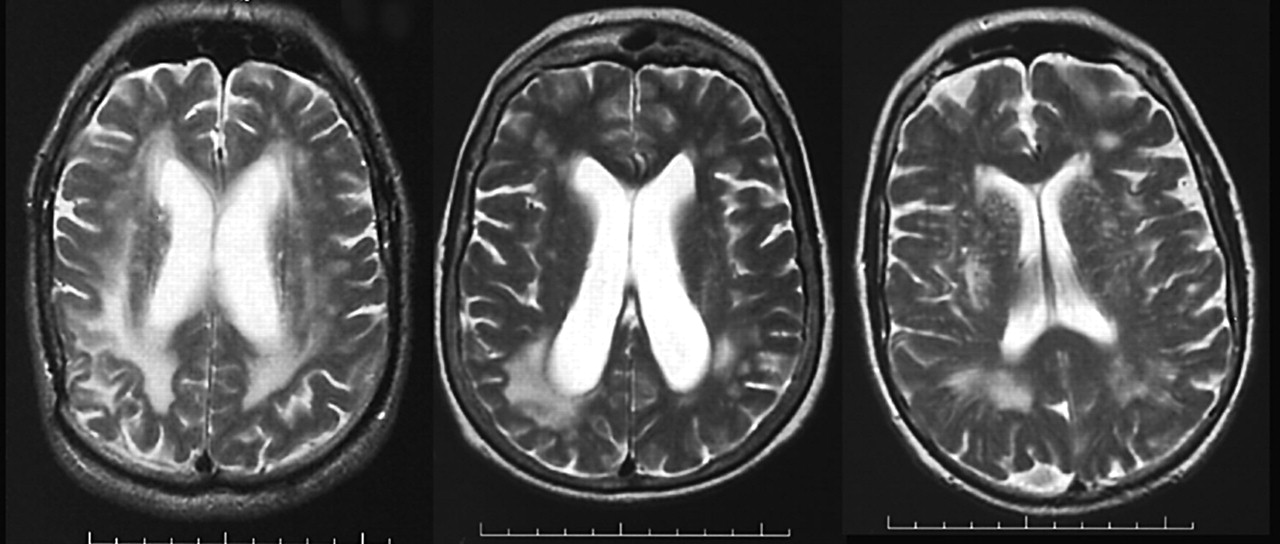 Αγγειακή άνοια
Κλινική εικόνα αγγειακής άνοιας
Η αγγειακή άνοια, που αποτελεί και τη δεύτερη πιο συχνή μορφή άνοιας μετά τη ΝΑ και οφείλεται σε διάχυτη προσβολή εγκεφαλικών αγγείων. Αφορά συνήθως σε άτομα με προδιαθεσικούς παράγοντες για ανάπτυξη αγγειακής νόσου (αρτηριακή υπέρταση, αυξημένη χοληστερίνη, σακχαρώδης διαβήτης, κάπνισμα). 


Εξελίσσεται κατά «ώσεις»
«Κατά τόπους» ελλείμματα των γνωστικών λειτουργιών
Κλινική Εικόνα ΄Ανοιας με Σωμάτια Lewy
Συνυπάρχει με εξωπυραμιδική συμπτωματολογία
Αυξομειώσεις του επιπέδου των γνωστικών λειτουργιών, της ενημερότητας
Ευερεθιστότητα, άγχος
Οπτικές ψευδαισθήσεις
Παραληρητικές ιδέες
Μεγάλη ευαισθησία στη χορήγηση νευροληπτικών
ΜΕΤΩΠΟΚΡΟΤΑΦΙΚΗ ΑΝΟΙΑMRI Μετωπιαία και πρόσθια κροταφική ατροφία
ΜΕΤΩΠΟΚΡΟΤΑΦΙΚΗ ΑΝΟΙΑ
Είδη Μετωποκροταφικών Ανοιών
Μετωπιαίος τύπος
Προσωπο-αγνωσία
Προοδευτική μη ευφράδης αφασία
Εννοιολογική (σημασιολογική ) άνοια
ΚΛΙΝΙΚΗ ΕΙΚΟΝΑ ΜΕΤΩΠΟΚΡΟΤΑΦΙΚΩΝ ΑΝΟΙΩΝ
1-10% των ανοιών
Ύπουλη έναρξη
Συναισθηματική άμβλυνση
Παραμέληση ατομικής υγιεινής
Λογοπενία Στερεοτυπίες λόγου Βωβότητα

Έλλειψη ελέγχου παρορμήσεων (90%) (ατυχήματα λόγω βίαιης συμπεριφοράς στην οδήγηση, απρόσφορη σεξουαλική συμπεριφορά)

παραβιάσεις των κοινωνικών κανόνων - αντικοινωνικές συμπεριφορές (50%)  (κλοπές, λεκτικές και σωματικές επιθέσεις) 
αλλαγές στην διατροφική συμπεριφορά (80%) με τους ασθενείς να καταναλώνουν πολλά γλυκά, να τρώνε συνέχεια το ίδιο φαγητό, να τρώνε συνεχώς και τα πάντα, να κάνουν κατάχρηση αλκοόλ, να τοποθετούν στο στόμα τους ουσίες που δεν είναι τροφές κ.ά. 
στερεοτυπικά επαναλαμβανόμενες συμπεριφορές (38%)  (συλλογή αντικειμένων)
ΝΕΥΡΟΒΙΟΛΟΓΙΚΟ ΥΠΟΣΤΡΩΜΑ
Η ΝΑ παρουσιάζει ειδικές μακροσκοπικές και μικροσκοπικές ανατομικές βλάβες. 
	Μακροσκοπικώς παρατηρείται ατροφία κροταφικού και βρεγματικού λοβού. Σε προχωρημένα στάδια παρατηρείται διάχυτη ατροφία όλου του εγκεφάλου. 
	Μικροσκοπικώς παρουσιάζονται δύο ειδών βλάβες. 
	Οι αμυλοειδικές πλάκες που προέρχονται από την παθολογική τμήση της APP (πρόδρομης πρωτείνης του αμυλοειδούς)  από τις α, β, γ σεκρετάσες και δημιουργία αδιάλυτου Αβ42 
	και οι νευροϊνιδιακοί κόμβοι  που είναι ενδοκυττάριοι και σχηματίζονται από την περιέλιξη μιας υπερφωσφορυλιωμένης πρωτείνης, της ταυ που αποσταθεροποιεί το σύστημα των μικροσωλινίσκων
ΝΕΥΡΟΒΙΟΛΟΓΙΚΟ ΥΠΟΣΤΡΩΜΑ
Η εκφύλιση χολινεργικών και γλουταμινεργικών νευρώνων δεν διαταράσσει μόνο κυκλώματα-κλειδιά για την μνήμη, μάθηση, προσοχή, συγκέντρωση αλλά η μείωση της Ach και του Glu οδηγεί σε υπερφωσφορυλίωση της τ και υπερπαραγωγή Αβ42 κυρίως στα γλουταμινεργικά κέντρα του φλοιού με αποτέλεσμα φαύλο κύκλο καταστροφής
ΓΕΝΕΤΙΚΗ
Η ΝΑ διακρίνεται στη σποραδική μορφή και την οικογενή. Και οι δύο μορφές έχουν παρόμοια κλινική και ιστοπαθολογική εικόνα. 
	Η σποραδική μορφή είναι η πιο συχνή, προσβάλλει κυρίως άτομα άνω των 65 ετών και δεν είναι κληρονομική. 
	Η οικογενής (δηλαδή αυτή όπου υπάρχει τουλάχιστον ένα ακόμη προσβεβλημένο μέλος στην οικογένεια) αφορά σε ένα μικρό ποσοστό των περιπτώσεων (7%) και οφείλεται σε γενετικούς παράγοντες. Μεταλλάξεις σε 3 γνωστά γονίδια (που κωδικοποιούν την πρόδρομο της πρωτεΐνης του αμυλοειδούς, την πρωτεΐνη πρεσενιλίνη 1 και την πρωτεΐνη πρεσενιλίνη 2) αναμφίβολα προκαλούν τη νόσο. Η ΝΑ με όψιμη έναρξη έχει συνδεθεί με το γονίδιο της απολιποπρωτείνης Ε (ApoE) στο χρωμόσωμα 19.
ΔΙΑΓΝΩΣΗ
Η διάγνωση της νόσου στηρίζεται σε κλινικά κριτήρια και τίθεται μόνο ως πιθανή. Είναι σημαντική η διάκριση της νόσου από άλλες μορφές άνοιας και ιδιαίτερα από αυτές που είναι αναστρέψιμες. 
	έλλειψη βιταμίνης Β12, 
	νευροσύφιλη
	λοίμωξη από τον ιό HIV
	υδροκέφαλος φυσιολογικής πίεσης
	Χρόνια υποσκληρίδια αιματώματα
	τοξικά αίτια (αλκοολισμός)
	 ενδοκρινικές-μεταβολικές διαταραχές (εγκεφαλοπάθεια θυρεοειδίτιδας Hashimoto, Cushing)
	 όγκοι μετωπιαίου και κροταφικού λοβού
	 αγγειίτιδα Κεντρικού Νευρικού Συστήματος 
	κατάθλιψη
ΕΡΓΑΣΤΗΡΙΑΚΟΣ ΕΛΕΓΧΟΣ
Δεν υπάρχει εξέταση διαγνωστική της ΝΑ παρά μόνο η ιστοπαθολογική εξέταση του εγκεφαλικού φλοιού.
	 Οι εργαστηριακές εξετάσεις είναι σημαντικές προς αποκλεισμό αναστρέψιμων αιτιών άνοιας που αναφέρθηκαν παραπάνω.  
	Η αξονική και μαγνητική τομογραφία χρησιμοποιούνται ευρέως για τον αποκλεισμό άλλων αιτιών άνοιας, όπως οι όγκοι εγκεφάλου. Σε προχωρημένα στάδια παρατηρείται διάχυτη ατροφία φλοιού αλλά το εύρημα αυτό δεν είναι παθογνωμονικό της ΝΑ. 
	Το DAT scan, το SPECT και το  FDG-PET χρησιμοποιούνται για τη διάκριση της ΝΑ από άλλα εκφυλιστικά και βοηθούν στην πρώιμη διάκριση της νόσου. 
	Στο εγκεφαλονωτιαίο υγρό η μέτρηση της ταυ πρωτεΐνης και του αμυλοειδούς έχουν υψηλή ευαισθησία και ειδικότητα αλλά δεν χρησιμοποιούνται ως εξετάσεις ρουτίνας παρά μόνο για ερευνητικούς σκοπούς. 
	Ο γενετικός έλεγχος έχει νόημα σε οικογένειες με ιστορικό πρώιμης έναρξης ΝΑ.
ΘΕΡΑΠΕΙΑ
Η κύρια θεραπευτική γραμμή για την ήπια και μέτριας βαρύτητας ΝΑ περιλαμβάνει τους αναστολείς χολινεστεράσης. Τα φάρμακα που κυκλοφορούν και δρουν με αυτόν τον τρόπο είναι η donepezil (Aricept), η rivastigmine (Exelon) και η  galantamine (Reminyl). Οι ασθενείς που λαμβάνουν αυτήν την αγωγή παρουσιάζουν βραδύτερο ρυθμό προόδου της νόσου. Τα οφέλη όμως είναι παροδικά καθώς η αγωγή αυτή δεν επηρεάζει την υποκείμενη αιτία της νόσου.
	 Στη σοβαρή μορφή ΝΑ χορηγείται ο μερικώς ανταγωνιστής NMDA (N -methyl-D-aspartate), η memantine (Ebixa) παράλληλα και με τους ανταγωνιστές χολινεστεράσης.
Συμπληρωματικά χορηγούνται φάρμακα για τον έλεγχο των διαταραχών της συμπεριφοράς και του συναισθήματος, όπως αντικαταθλιπτικά, αγχολυτικά, νευροληπτικά και υπναγωγά. 
	Λοιπές θεραπείες που προτείνονται (αντιφλεγμονώδη, αντιοξειδωτικά όπως Βιταμίνη Ε, τα οιστρογόνα και το Ginkgo biloba) είναι πειραματικές και περαιτέρω μελέτες απαιτούνται.
ΕΠΙΜΕΤΡΟ
Οι ασθενείς τελικά καταλήγουν σε διάστημα 3-10 έτη από τη διάγνωση. Είναι σημαντικό στην πορεία της νόσου να ενημερωθεί και να υποστηριχθεί το περιβάλλον που θα φροντίσει τον ασθενή. Όσο η νόσος προχωράει είναι ανάγκη να ληφθεί μέριμνα σχετικά με τις επιθυμίες τους ασθενούς αναφορικά με τη φροντίδα του και την τακτοποίηση των υποθέσεων του όσο είναι ακόμα σε θέση να λαμβάνει αποφάσεις. Στα τελικά στάδια της νόσου είναι προτιμότερο την καθημερινή φροντίδα να αναλαμβάνει εξειδικευμένο προσωπικό, πάντα υπό την εποπτεία των οικείων.